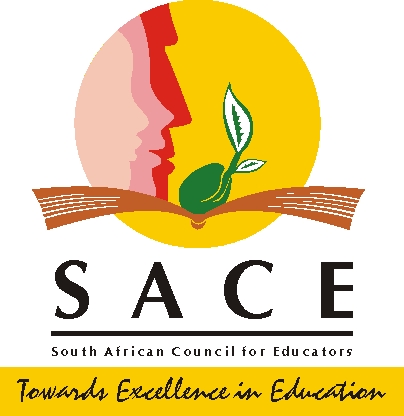 PRESENTATION TO  EDUCATION PORTFOLIO COMMITTEE : BUDGET REVIEW 2016
 07 APRIL 2016
1
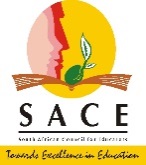 1. Strategic overview
UPDATED SITUATIONAL ANALYSIS
 
The Council is constituted by members from all teacher unions, school governing body organizations ,Further Education sector, Higher Education sector, Independent school sector and Ministerial nominees, and is appointed by the Minister of Basic Education to serve a four year-term, currently ending on 31 July 2017.
 
The current Council has been appointed in August 2013. 
 
           1.1	Performance Delivery Environment
 
The South African Council for Educators (SACE) continues to realise its mandate of registering educators, promoting the development of educators, and ensuring that educators adhere to the Code of Professional Ethics in line with the SACE Act no.31 of 2000. In addition, SACE continued planning for and developing the Continuing Professional Teacher Development (CPTD) system as stipulated in the National Policy Framework on Teacher Education and Development, April 2007, and further legislated in Basic Education laws Amendment Act (BELA) of no 15 of 2011. 
 
SACE has taken time to focus on the area of registration to correct the processes that may lead to backlog of teacher registration. This process resulted in Council taking a decision to ensure that all vacant positions, in this division are filled, and that the call centre plays a key role in assisting the educators. The turn- around time was reduced significantly so as to ensure that educators are registered within seven working days. The number of foreign educators has also been causing   pressure and this was reduced significantly when Council took a decision to move their application renewals from yearly to five yearly provided they have all the relevant documents, or at least in line with work permit periods. Due to the high rise of fraudulent qualifications, a decision was taken to have MOU’s with SAQA, Umalusi and the DBE. In the financial year Council will be focusing on piloting online registration. Council will vet applications and verify all qualifications of teachers (new and registered).
 
Council receives close to 700 cases per annum, which are difficult to investigate and prosecute in the same year. Council has now trained    a large group of experienced professionals to assist as investigators, prosecutors, panellists and presiding officers. The Council works closely with the different Provincial Education Department, to ensure that processing of complaints are streamlined and unprofessional teachers are vetted.
2
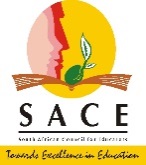 1.1 Strategic overview cont….
Due to the rise in the cases being reported on the alleged misconduct of educators, Council has taken a decision to vet all educators. Due to the increase of these cases Council also took a decision to communicate with all stakeholders in the school community. Council will continue to embark on thorough advocacy. SACE has taken its mandate further by going through a process of redefining its role, scope, and functions, for the 2015/16. This process resulted in Council taking a decision to focus more on promoting the development of educators and extending its scope by improving and strengthening its research capacity for purposes of evidence-based planning processes, advising the Ministers of Basic and Higher Education and Training and the public, and informing Council decisions and programmes. In realising this new area of focus, the policy and research unit is to be expanded during the 2015/16 financial year. Initial policy and research work commenced in the following areas: teacher migration, professional registration of the FET College lecturers, identifying gaps and role of SACE in teacher demand and supply. Council will also develop and implement professional standards and designations, including an induction methodology.
 
Co-operation:  SACE has developed good working relationships with the Departments of Basic Education, stakeholders and related entities and organizations. It has not encountered opposition but continues receiving good advice and support. SACE will further clarify the complementary obligations relevant.
 
1.2 Organizational Environment 
 
The Minister of Basic Education appointed a 30 member Council in August 2013 to continue with the work of the previous Council which ended its term in July 2013.
 
The Council has staff complement of 87 of which 10 are at managerial level under the leadership of the Chief Executive Officer. The Council has appointed   provincial co-ordinators to facilitate and manage Continuous Professional Teacher Development. There is also a need to improve the case management to process the increasing number of reported cases. Council will appoint two full-time investigators, a para-legal clerk and increase its pool of resource persons. At least two Provincial offices are to be operational in the current year.
 
It is expected that the Council will generate R 64million per annum comprising of the following:
 
-  Registration fees Paid as once off on registration at a rate of R200 for South African educators and R400 for foreigners;
-  Annual membership fees of R120-00 per educator and,
-  Government subsidy to manage Continuous Professional Teacher Development System.
3
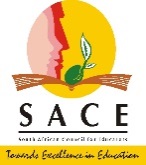 1.2 Strategic overview cont….
The Council will consider policy to deal with natural attrition and succession planning in the next financial year.
 
REVISIONS TO LEGISLATIVE AND OTHER MANDATES
 
 2.1    The Basic Education Laws Amendment Act (2011) 
 
The Basic Education Laws Amendment Act of 2011 amends Section 5 of SACE Act no. 31 of 2000 to mandate SACE to manage a system for the promotion of the Continuing Professional Development of all educators. It further amends Section 19 of SACE Act of 2000 to allow the state to fund the Council on request by Council.
 
In effect SACE’s role in promoting the professional development of educators is clarified. 
It has to focus on quality assuring programmes and activities and monitoring and recording of uptake.
 
              2.2	Employment of Educators Act (1998) 
 
The Employment of Educators Act 1998 Section 15 (2) directs that if the name of an Educator is struck off the register of educators kept by The South African Council for Educators, the Educator shall, notwithstanding anything to the contrary contained in this Act, be deemed to have resigned with effect from the day following immediately after the day on which the Educators name was so struck off.
 
              2.3 	South African Council for Educators (SACE) Act (2000) 
 
The SACE Act (2000) Section 26 (2) requires that in each case where steps were taken against any educator under Section 24 (2) ,other than the cautioning or reprimanding of the Educator, the Employer shall furnish The South African Council for Educators with the record of the proceedings  at the inquiry  and all other documents relating thereto.
4
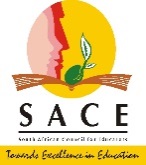 2.MTEF PROJECTIONS
2.1 DETAILED OPERATIONAL EXPENDITURE
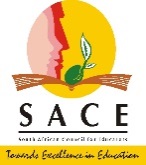 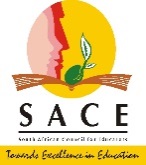 2.2 PROVINCIAL BUDGET
7
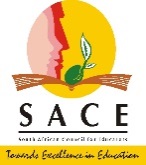 2.3 NOTES
Membership is the main source of funding  at R10 per month  per educator; 

Reduction in the mandatory functions budget ,compared to last year owing to inflation effect;

The Council will consider an increase of member subscription in its July 2016 meeting  estimated at 50% to counter the effect of inflation and to increase its delivery levels at provincial levels;

The annual membership increase will be determined in line with inflation to manage continuous consultations on increases ;

Council receives funds from DBE to subsidize the administration of  The Continuing Professional  Teacher Development (CPTD) System . The amount of R9.3 million has been guaranteed.
8
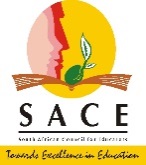 2.3.1 NOTES/cont ….
Registration fees  remain at R400 for Foreigners, R200 for South Africans and R50 for renewals. 

Reduction of interest income is  in line with the reduced bank balances;

The current provincial  budget is included in the summation budget above;

The Council is renting provincial office spaces ;

All mandatory functions will be delivered at Provincial points; 

The Council projects to establish all 8 Provincial Offices within  the MTEF  period; and 

There will be no other office in Gauteng since the Head Office will serve the purpose.
9
3. PROGRAMME AND 
SUB-PROGRAMME PLANS
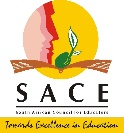 10
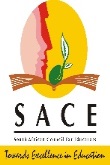 3.1 PROGRAMME1: REGISTRATION
Purpose: 

Register qualified educators and create sub registers for special categories;
Maintain and update educator database;
Enhance the quality of the registration of teachers by introducing standards; and
Validate all registrations current and new.


Key Functions:

Determine minimum criteria and procedures for registration or provisional registration;
Consider and decide on any application for registration or provisional registration;
Keep a register of the names of all persons who are registered or provisionally registered;
Determine the form and contents of the registers and certificates to be kept, maintained or issued, the periods within which they must be reviewed and the manner in which alterations thereto may be effected;
Determine period of validity of the registration or provisional registration; and
Verification of qualifications and standing.
3.2 REGISTRATION CONT….
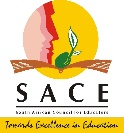 Programme performance indicators and Annual Targets for 2016/17
12
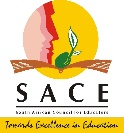 Quarterly targets for 2016/17
13
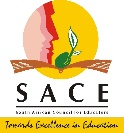 3.3 REGISTRATION CONT….
In the 2016/17 financial year we are expecting to register 20 000 new educators and update 40 000 provisional registrations.

SACE  provides two kinds of registration  statuses ,which are full and provisional registration .

All Foreign Educators are given up to a maximum of 5 years or the expiry date on their work permits. 

Student educators will still continue being given Provisional registration when they are doing their fourth year of study, however Council is considering the registration of these student teachers from their first year of study where they will be provided with a  4 year provisional registration and update upon completion to full registration.
14
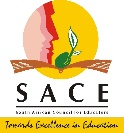 3.3.1 REGISTRATION cont….
In pursuance of the key function  of determining the registration criteria, Council is also researching the Post Graduate Certificate qualification in education, in relation to its relevance in addressing the knowledge gaps identified as the main reason that has lead to negative out puts from the Education system.

In 2015/16 we were  depending on our own processes in relation to the  registration requirements and criteria for verifying.

 Amongst  some of the processes  which SACE will engage in to realise this objective will be:
15
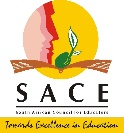 3.3.2 REGISTRATION cont ….
Meeting  CHE and HESA to establish working relations and exchange  data in relation to  verification of qualifications;

Working and concluding MOU’s  with SAQA in relation to verifying foreign Qualifications;

Finalizing MOU’s with the Department of Home Affairs in dealing with issues relating to work permits;

Working with the Department of Social Development in verifying the status of individuals against the child protection register.
16
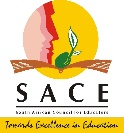 3.3.3 REGISTRATION CONT…. (VETTING)
For the current year SACE will be vetting all the 20 000 new applicants, and verifying their qualifications and those of the 40 000 updating their registration status.
17
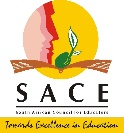 4. PROGRAMME 2  : ETHICS
Purpose:

Promote ethical conduct among educators through the development and enforcement of the code of Ethics.
Facilitate interventions and support for schools, educators and school communities  on ethical matters.

Key Functions:

To uphold the image of the teaching profession by reviewing the Code of Professional Ethics periodically;
To investigate complaints of improper conduct against educators;
To institute disciplinary hearings at the behest of the Council where evidence of a breach of the Code of Professional Ethics for Educators has been found; and
To render legal advice to the Council.
18
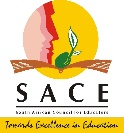 4.1 ETHICS CONT….
Programme performance indicators and Annual Targets 2016/17
19
4.2 ETHICS CONT ….


Quarterly targets for 2016/17
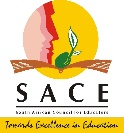 20
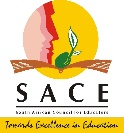 4.2.1 ETHICS CONT….
The main function of this division is to promote ethical conduct amongst educators through the development and adhering of the code of Ethics;

SACE facilitates interventions and supports schools and all its stakeholders on ethical matters;

In the 2016/17 year SACE will be appraising 20 000 stakeholders including Educator parents, Learners and  the broader society on the Professional Code of Ethics;

There will be more emphasis given to this indicator this year, so as to minimise  violations of the Code;

We are expecting to receive 600 new complaints plus the 140 carryover from 2015/16 in this financial year;

More panellist will be utilized this financial year to finalise all cases received.
21
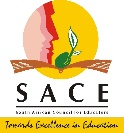 4.2.2 ETHICS CONT….
SACE plans to meet all nine Provincial Heads of Departments in the Provinces to facilitate working relations which would ensure the streamlining of cases and also implementation of  sanctions given to educators.

All names that are struck off the roll will be forwarded to the Department of Social development so as to be included in the Child Protection Register.

The SACE website  can now be used to verify the professional standing of educators.

All Employer/ school’s SGB will be mobilised to verify with SACE any person they intend to employ in relations to their professional standing.
22
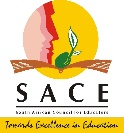 5. PROGRAMME 3:THE CPTD MANAGEMENT SYSTEMTeachersApproval of ProvidersEndorsement of PD Activities
Programme Purpose 
Enhance the quality of the practicing educators through the management of the CPTD system;

Develop various strategies and processes of assisting and supporting educators with regard to professional matters and needs;

Improve and maintain the status and image of the  teaching profession;

Facilitate processes of ensuring that more and better teachers join the teaching profession; and

Ensure the quality of initial teacher education and ongoing professional development through quality assurance mechanisms and standards.
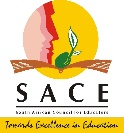 Reflecting on the last 3 years of implementation
24
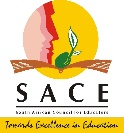 Fitness for    Purpose
Quality
25
5.1 NATIONAL PROGRESS ON THE 2015/16 CPTD SYSTEM TARGETS AS as AT 04 APRIL 2016
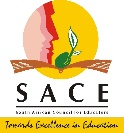 26
5.2 Programme Performance 3 Indicators and Annual Targets - 2016/17
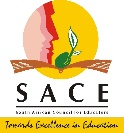 5.3Programme 3 Performance Indicators and Annual Targets - 2016/17
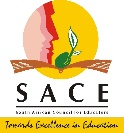 5.4 Programme 3 Performance Indicators and Annual Targets - 2016/17
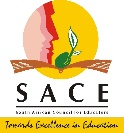 5.5 Programme 3 Performance Indicators and Annual Targets - 2016/17
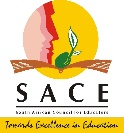 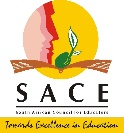 5.6 Programme 3 Performance Indicators and Annual Targets - 2016/17
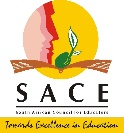 6. PROGRAMME 4: Professional standards
Programme purpose: 
Enhance the quality of the practicing educators through the management of the CPTD system;

Develop various strategies and processes of assisting and supporting educators with regard to professional matters and needs;

Improve and maintain the status and image of the  teaching profession;

Facilitate processes of ensuring that more and better teachers join the teaching profession; and

Ensure the quality of initial teacher education and ongoing professional development through quality assurance mechanisms and standards.
32
6.1 Programme 4 Performance Indicators and Annual Targets - 2016/17
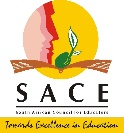 BUDGET REDUCTION – IMPACT OUTPUTS/OUTCOME
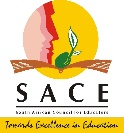 7.PROGRAMME 5: POLICY & RESEARCH
Programme purpose:

To enhance policy and research coordination within SACE.

To strengthen the SACE advisory role and services that is informed by policy, research, and consultative processes.

To promote research on professional matters and any other educational matter relevant to SACE.
34
7.1 Programme 5 Performance Indicators and Annual Targets - 2016/17
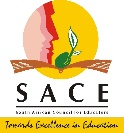 50% BUDGET REDUCTION – IMPACT OUTPUTS/OUTCOME
THANK YOU 

DANKIE 

SIYABONGA

REYALEBOHA
36